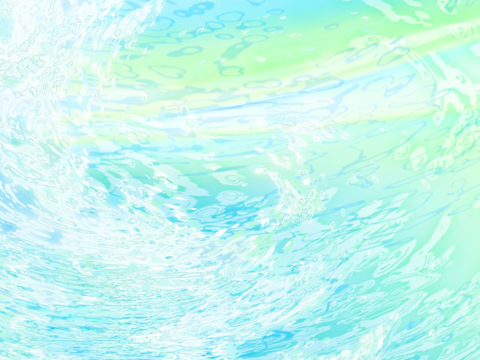 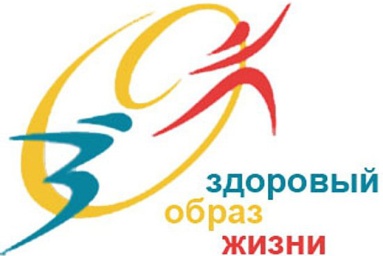 В XXI веке –модно быть здоровым человеком !
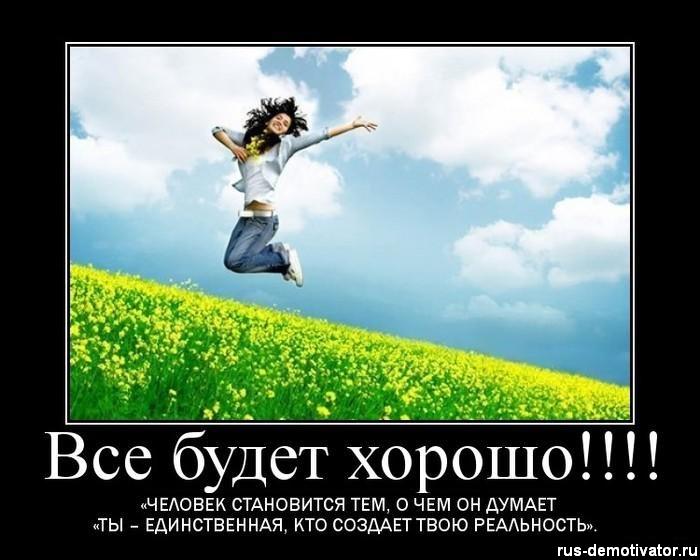 Подготовил:
Учитель физической культуры
Шутова Анна Валерьевна
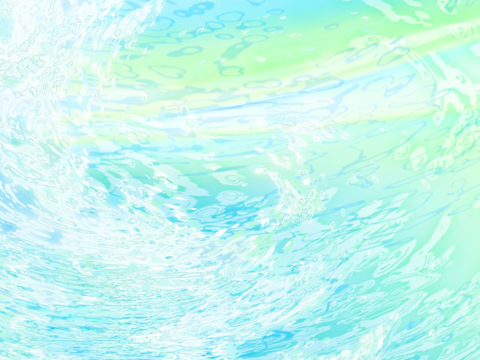 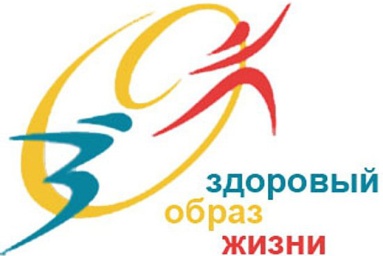 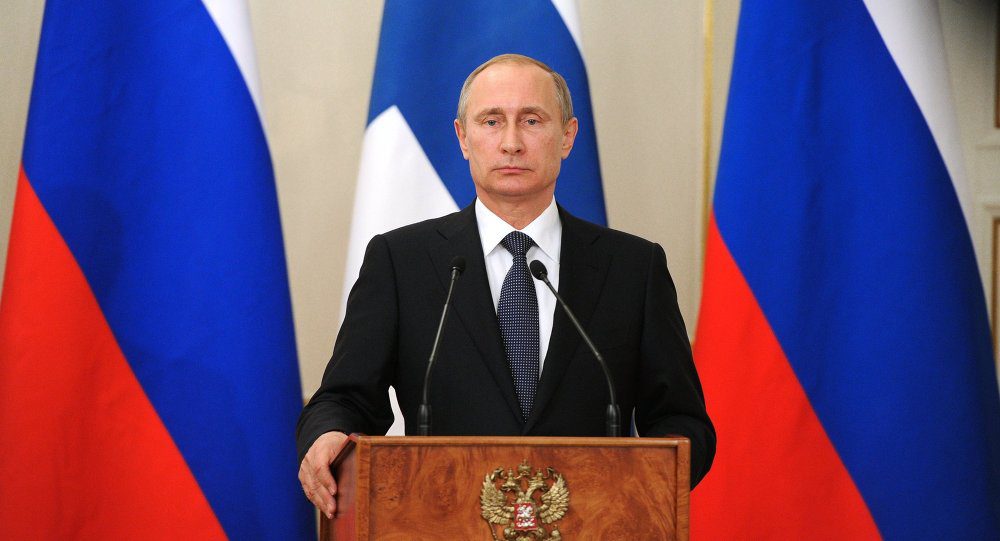 «Важнейшие задачи- продвижение ценностей
здорового образа жизни , популяризация занятий
физической культурой и спортом среди детей и
подростков , профилактика курения и алкоголизма
в молодёжной среде».
                                                   Президент РФ В.В. Путин
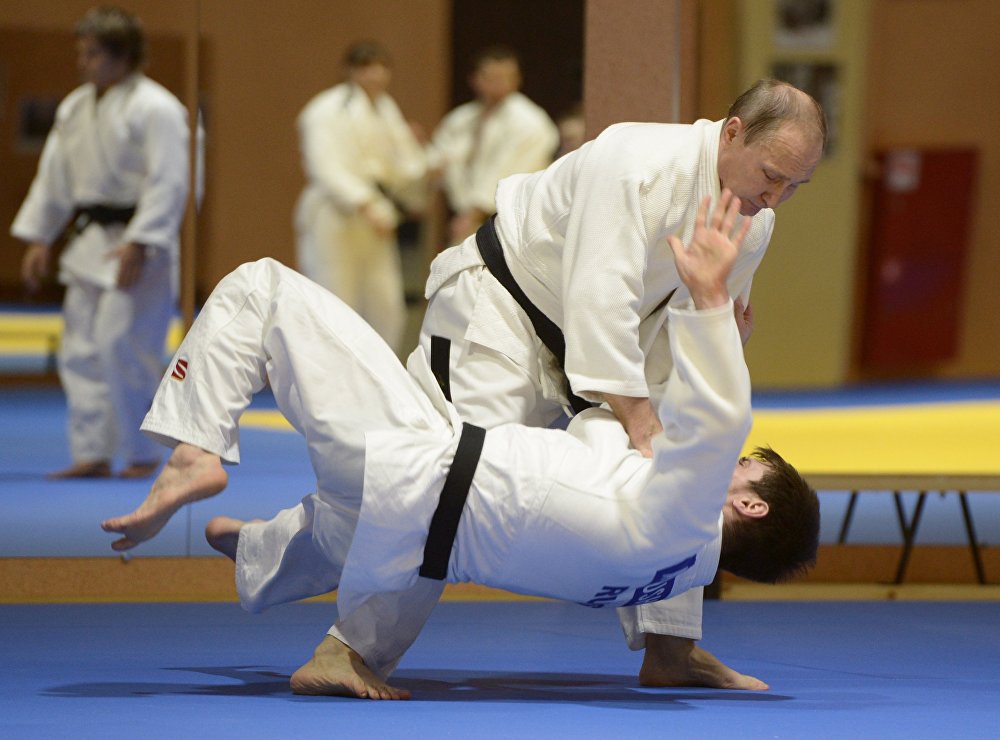 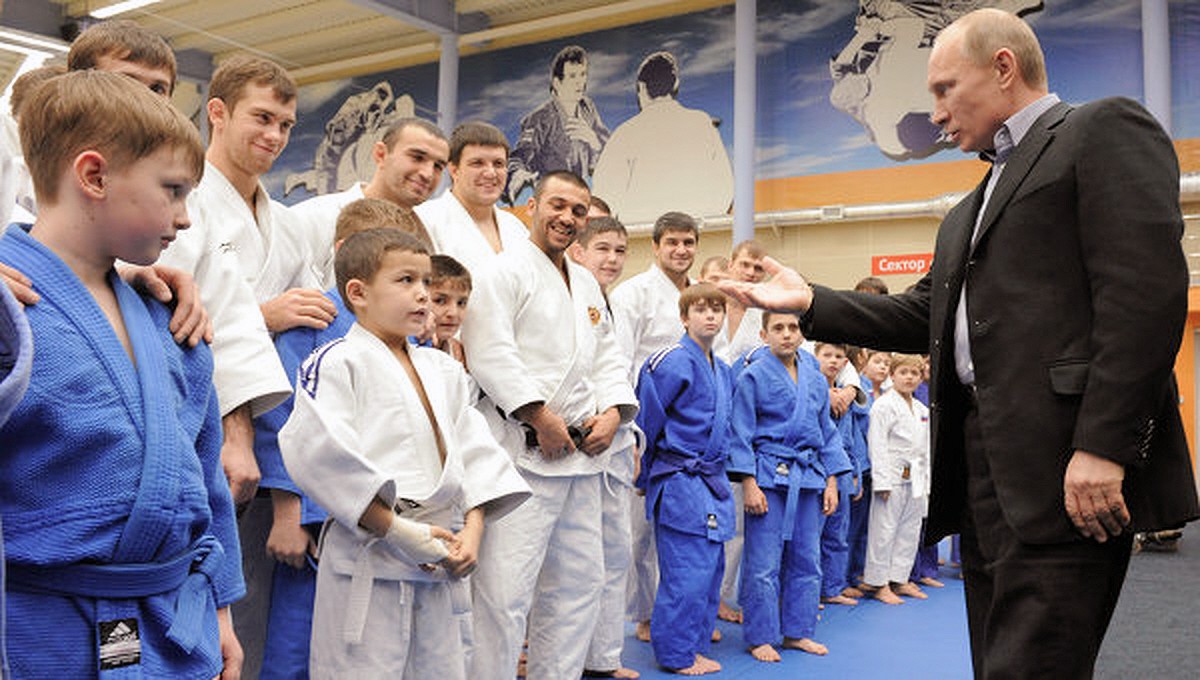 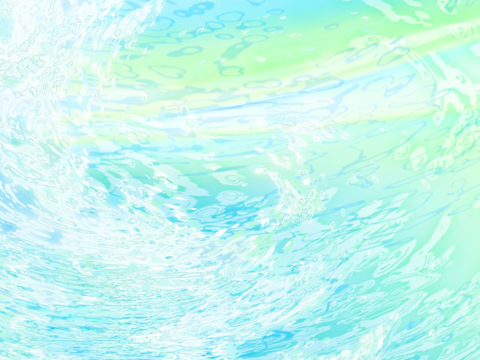 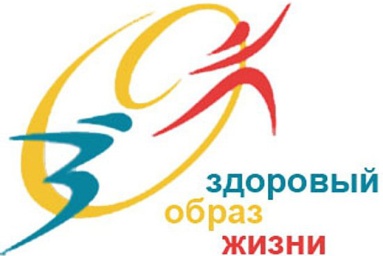 Федеральный Государственный Образовательный Стандарт 
Второго Поколения
Программа формирования ценности здоровья 
 и здорового образа жизни 
обучающихся в соответствии с определением  Стандарта- это комплексная программа формирования их знаний, установок, личностных ориентиров и норм поведения, обеспечивающих сохранение и укрепление физического и психологического здоровья как одного из ценностных составляющих, способствующих познавательному и эмоциональному развитию ребёнка, достижению планируемых  результатов освоения основной образовательной программы.
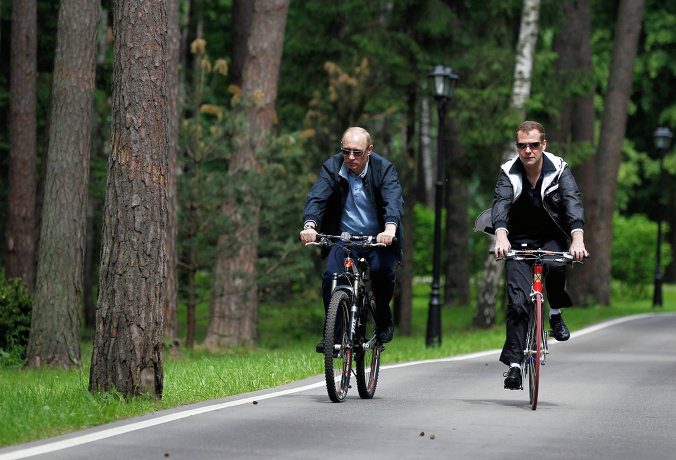 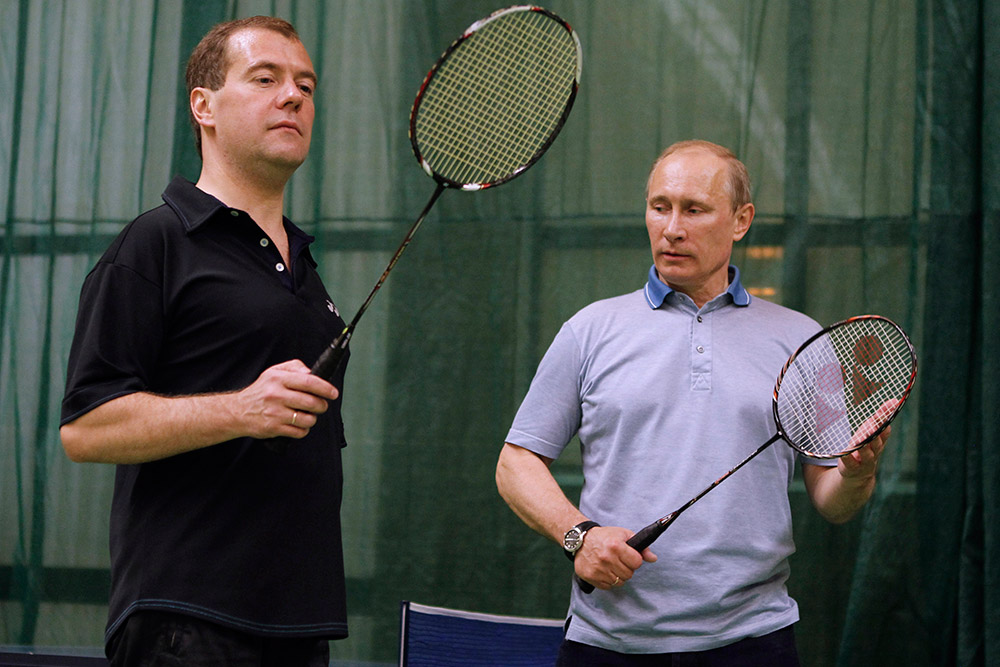 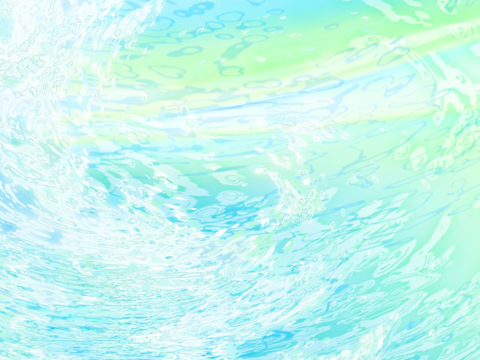 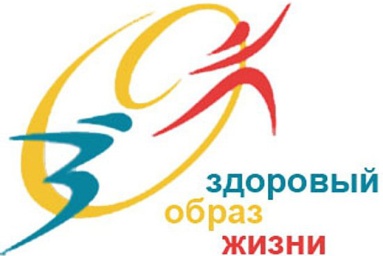 Здоровый образ жизни-это совокупность сознательно сформированных привычек человека, направленных на поддержание и укрепление здоровья и творческого долголетия.
ЗОЖ является предпосылкой для развития разных сторон жизнедеятельности человека, достижения им активного долголетия и полноценного выполнения социальных функций, для активного участия  в трудовой, общественной, семейно- бытовой, досуговой формах жизнедеятельности.
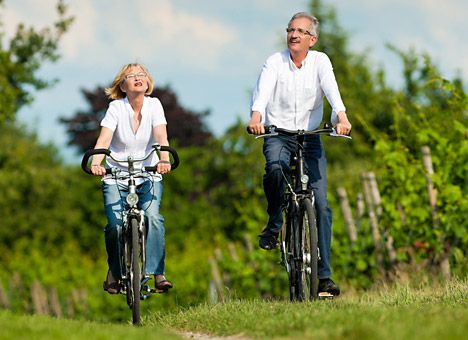 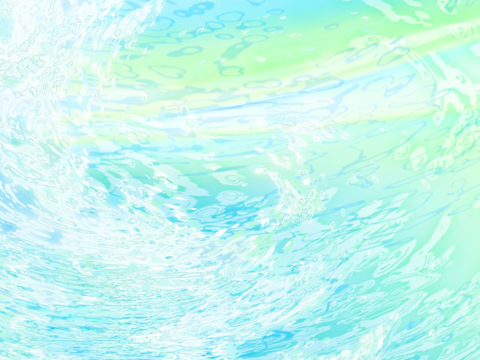 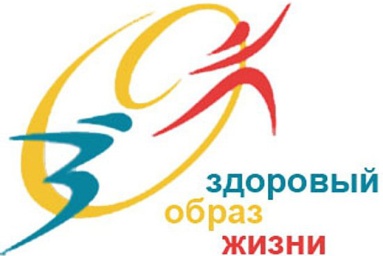 Составляющие ЗОЖ

Сбалансированное питание
Двигательная активность
Профилактика заболеваний
Личная гигиена
Грамотное экологическое поведение
Отказ от вредных привычек
Безопасное поведение(сексуальное воспитание)
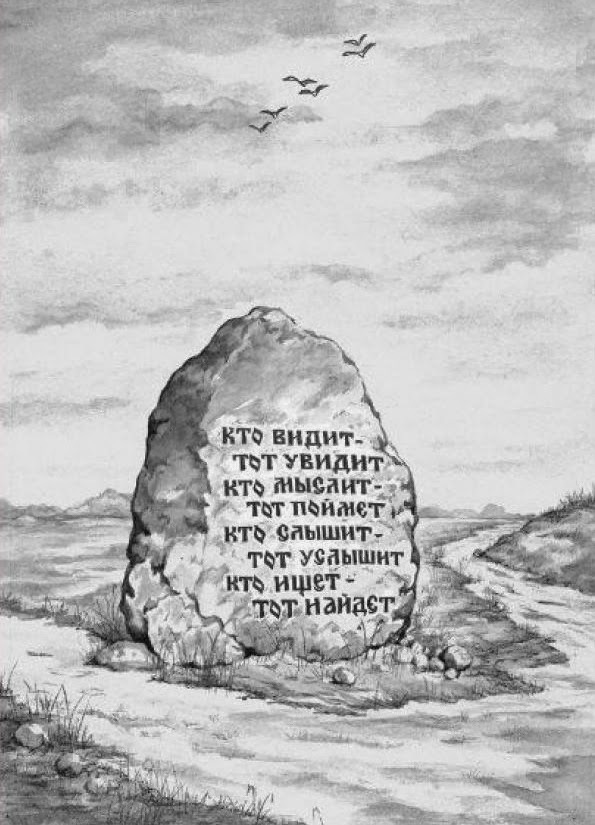 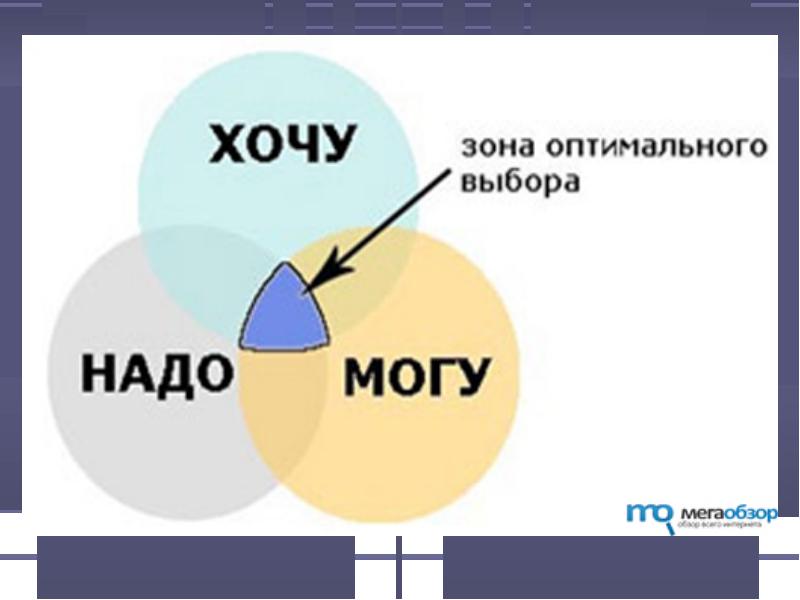 ЗОЖ
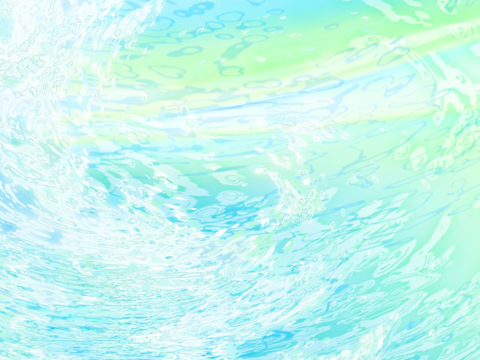 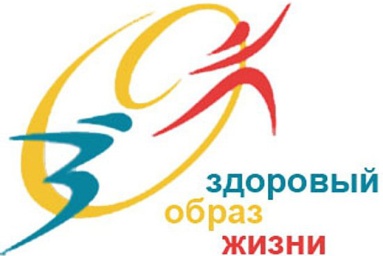 Факторы влияющие на здоровье человека.
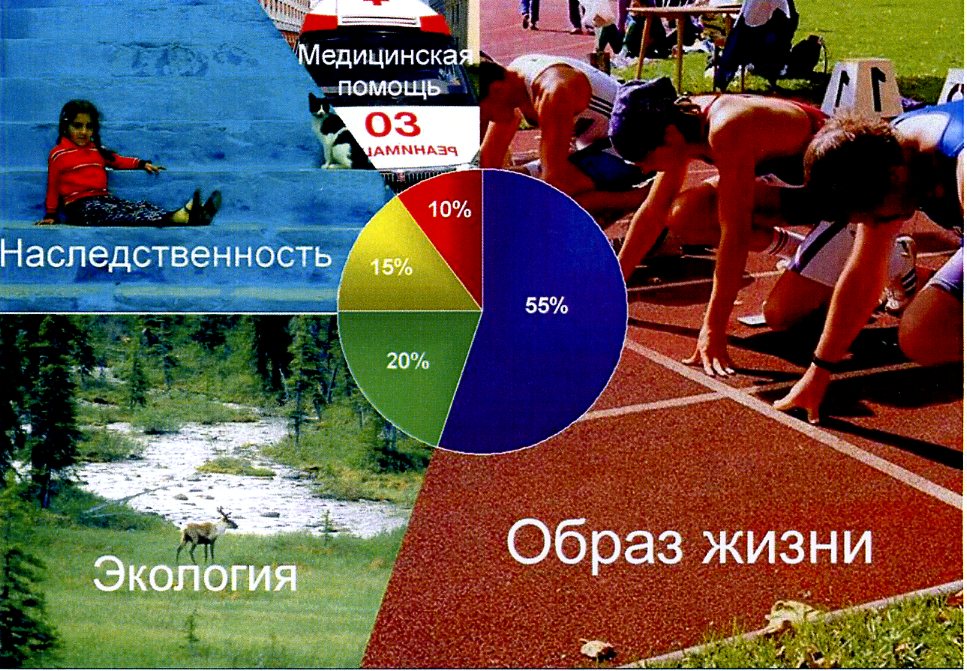 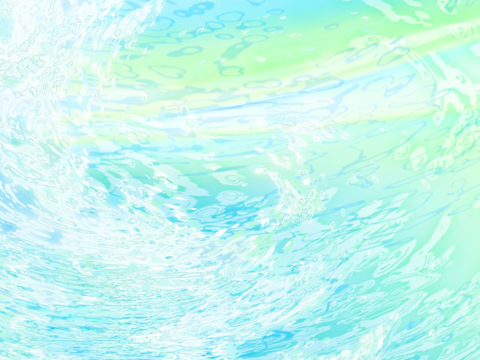 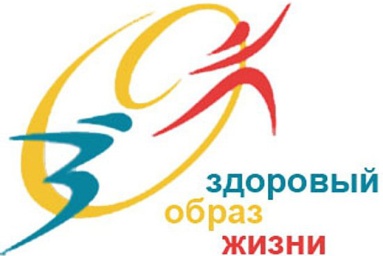 Каждый учится тому, что видит у себя в дому.
Родители  - пример тому!
Нельзя отделять здоровый образ жизни ребенка, от здорового образа жизни взрослого, ведь только в здоровой семье воспитывается здоровый человек.
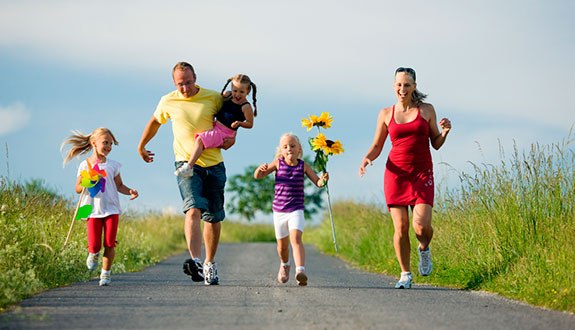 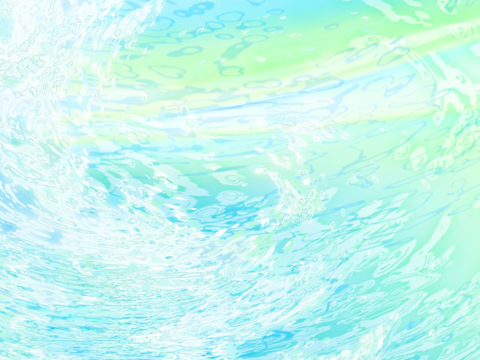 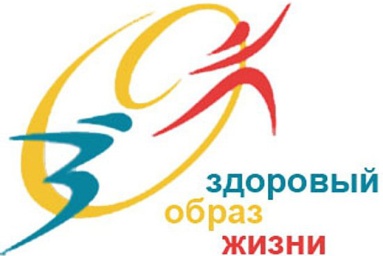 Здоровый ребёнок – практически достижимая 
норма детского развития.









ЗОЖ – не совокупность  лечебно-профилактических мер,  а развитие психофизических возможностей детей.
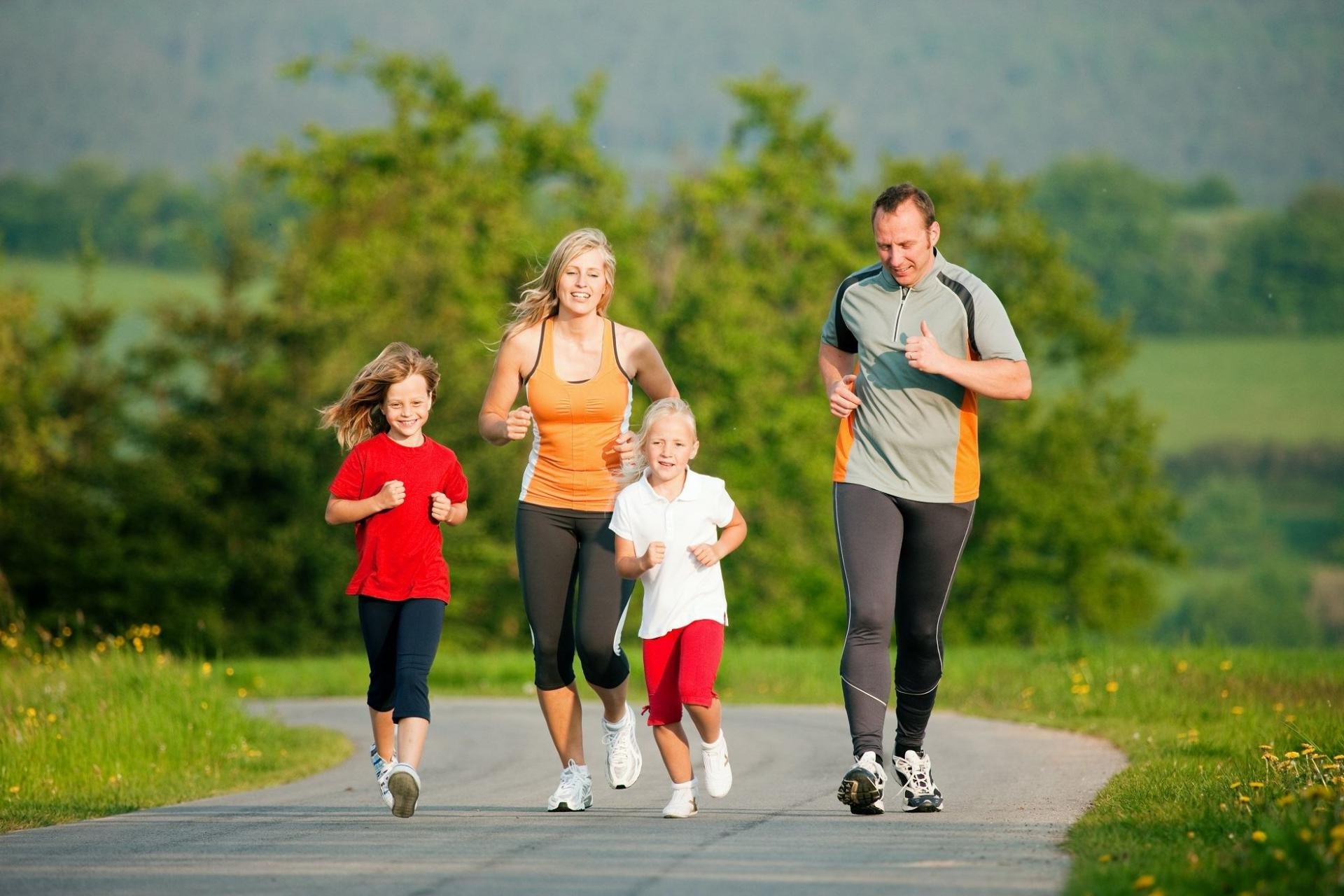 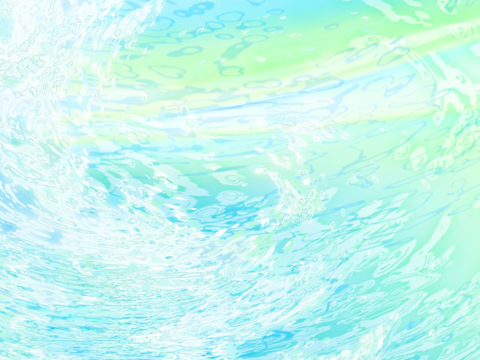 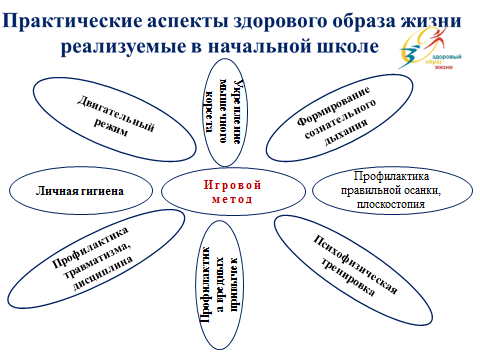 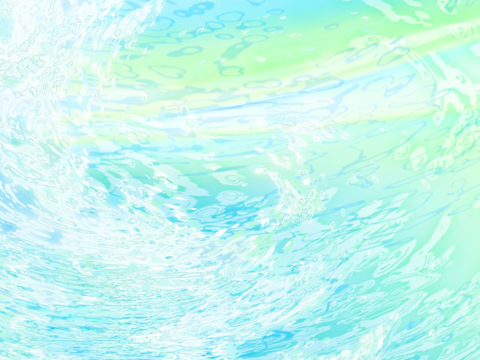 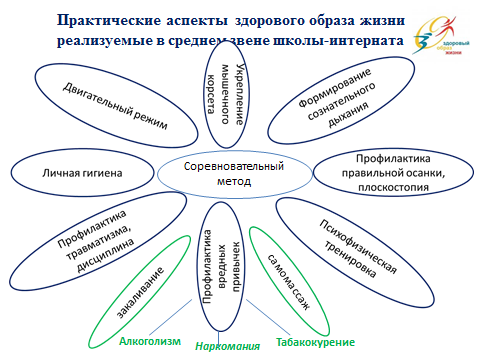 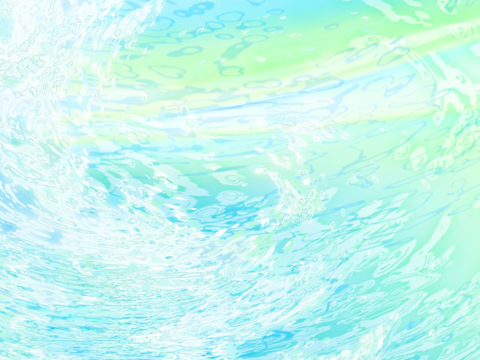 Двигательная активность
«Нет на свете прекрасней одёжи, чем бронза мускулов и свежесть кожи!»
Маяковский В. В.
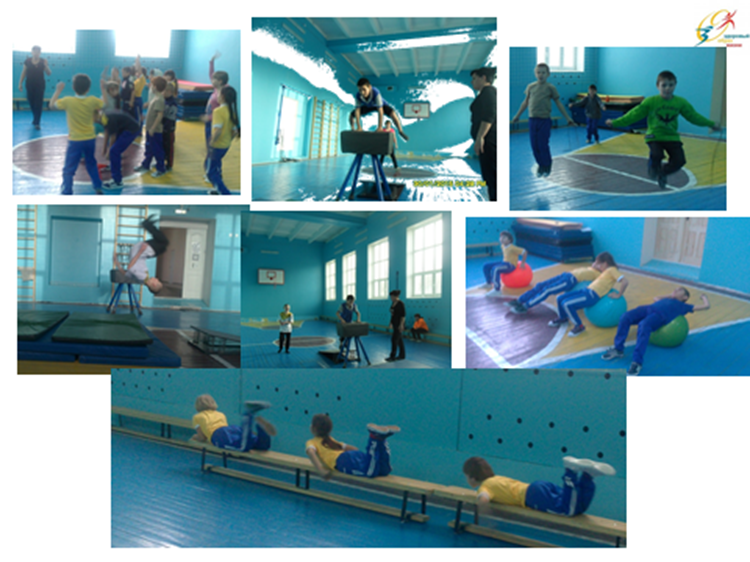 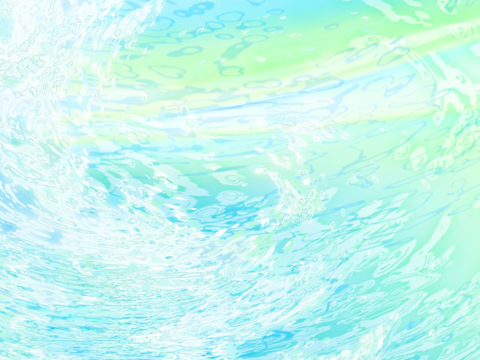 Ты то, что ты ешь!
Один вол жаловался второму:
— Отчего это, брат, так получается, что мы с тобой по целым дням работаем, а хозяева кормят нас только травой да соломой, а вот поросёнка, который никогда ничего не делает, они прямо-таки просто закармливают жирной рисовой кашкой с шафраном и специями?!
— Не завидуй ты ему, — отвечал второй вол, — ибо наша пища хоть и не вкусна, зато проста и здорова, и дарует нам долголетие, в то время как поросёнок, коего готовят к скорому пиршеству, поистине вкушает пищу смерти.
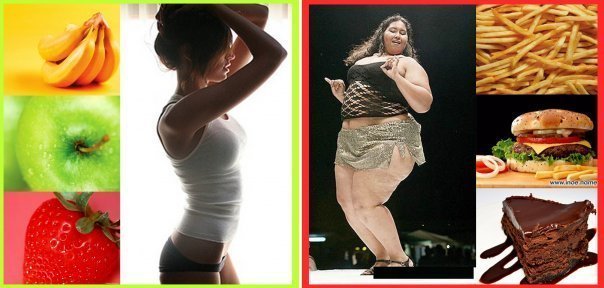 Сбалансированное полноценное питание – 
Надо есть чтобы жить , а не жить чтобы есть.
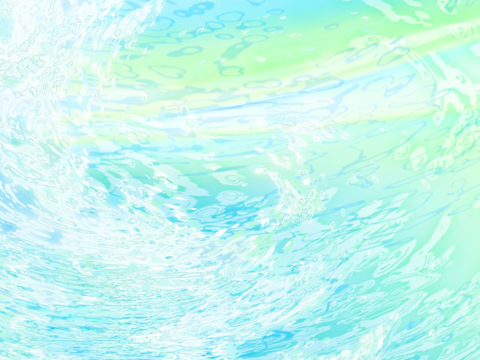 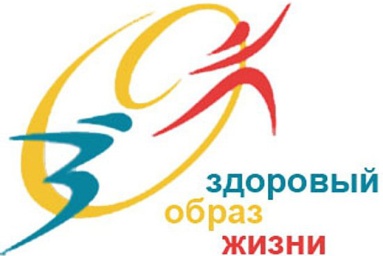 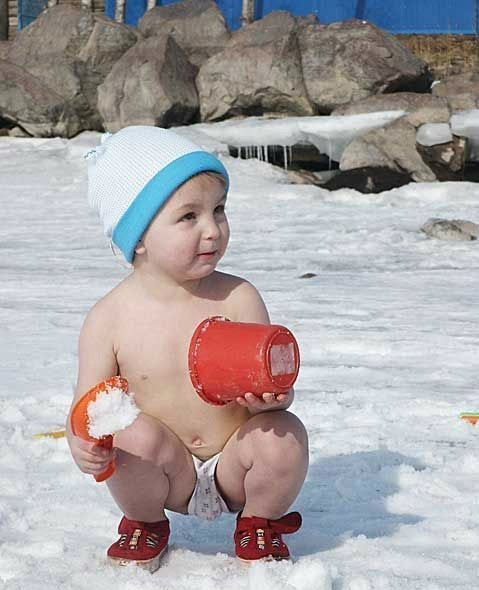 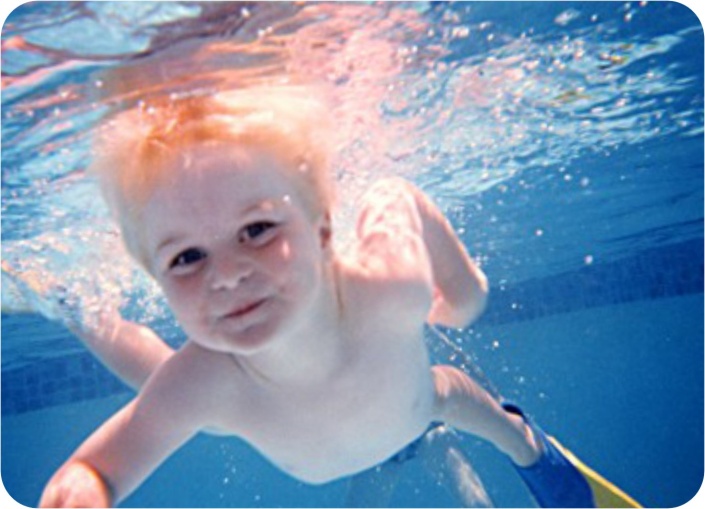 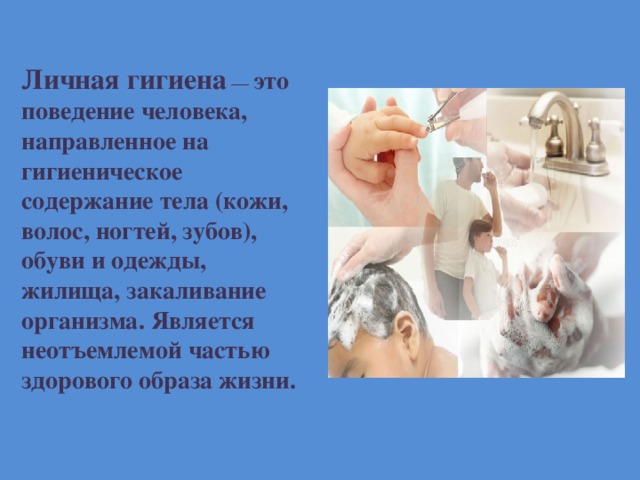 ЛИЧНАЯ ГИГИЕНА-
Это поведение человека направленное на
гигиеническое содержание тела (кожи , волос, ногтей, зубов), обуви и одежды, жилища, закаливание организма. Является неотъемлемой  частью ЗОЖ.
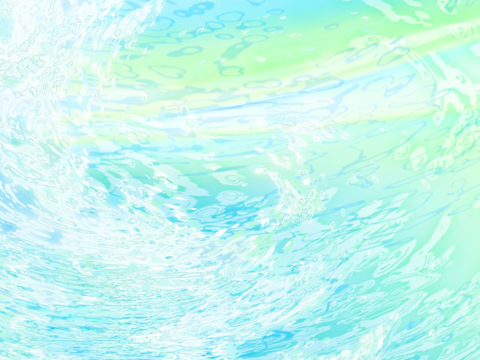 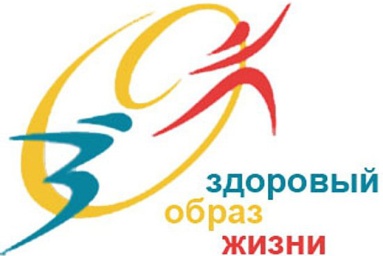 Банка пива, сигарета в руке, любовь за деньги - мир катится по наклонной. От всей души хочется, чтобы модно было иметь ребёнка, быть естественным и вести здоровый образ жизни
                             
 Майк Тайсон
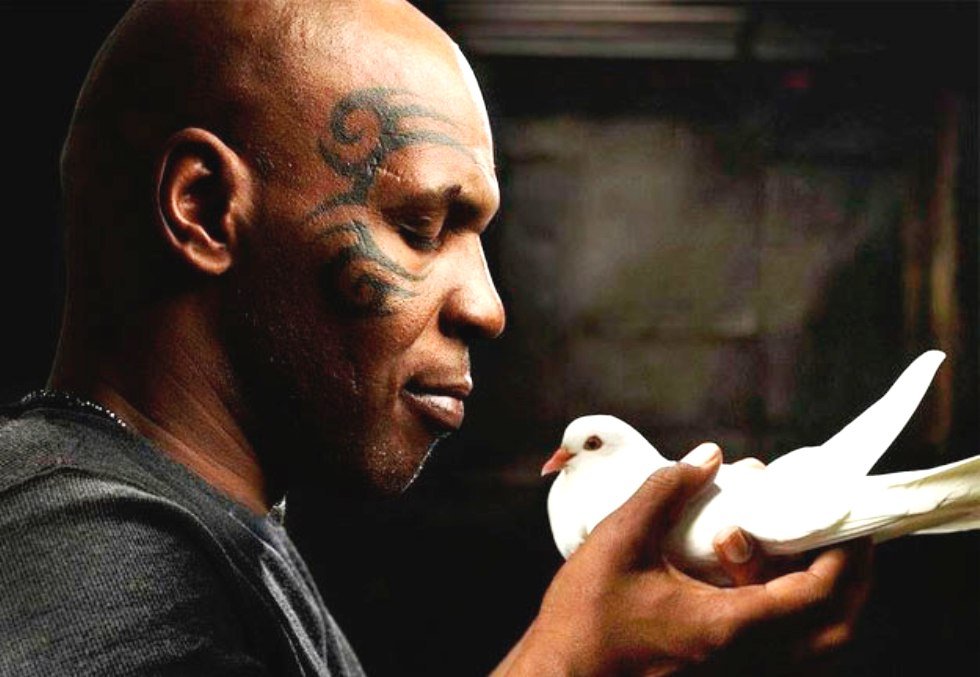 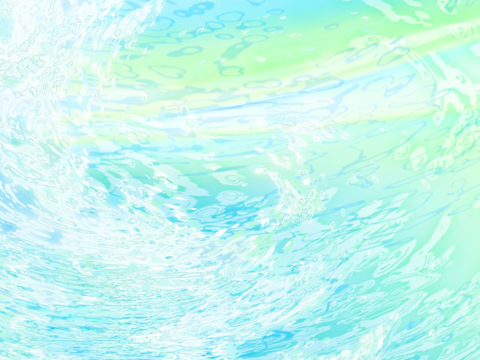 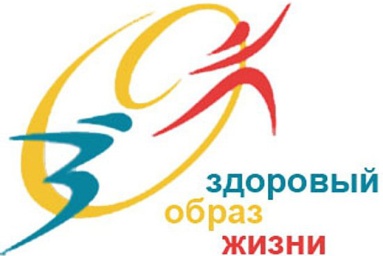 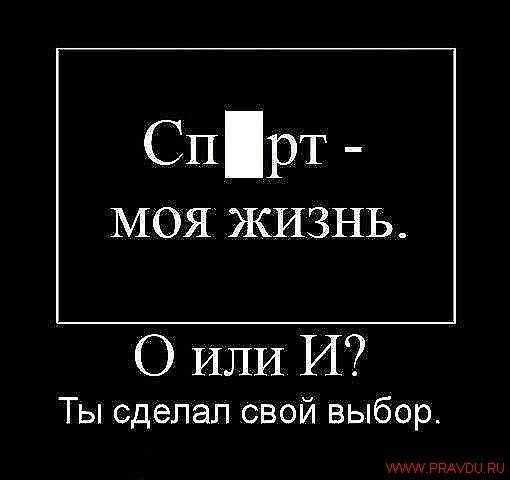 Отказ 
от вредных привычек
Быть красивой в20лет-естественно,
Когда вы красивы в35 или 45лет-
 это  жизненная позиция.
                                       Моника Беллуччи.
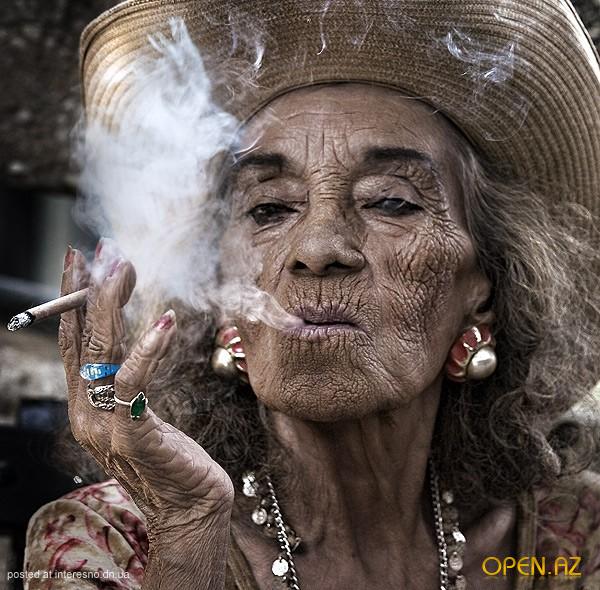 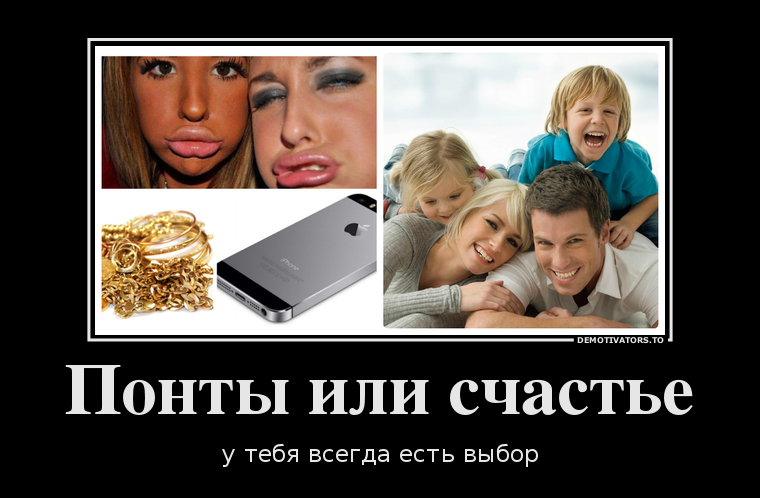 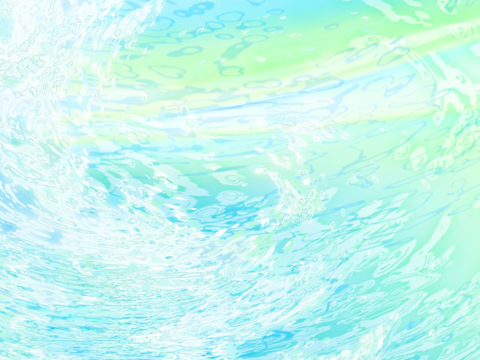 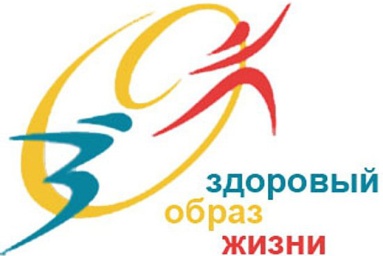 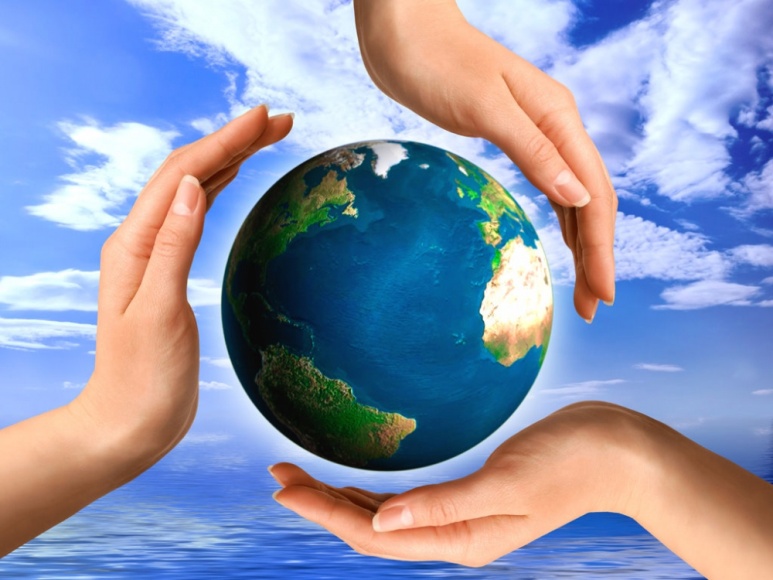 ГРАМОТНОЕ  ЭКОЛОГИЧЕСКОЕ ПОВЕДЕНИЕ
Состоит из сознательного отношения
к окружающей среде своего обитания,
то есть сведения к минимальному
вредному влиянию на её состояние.
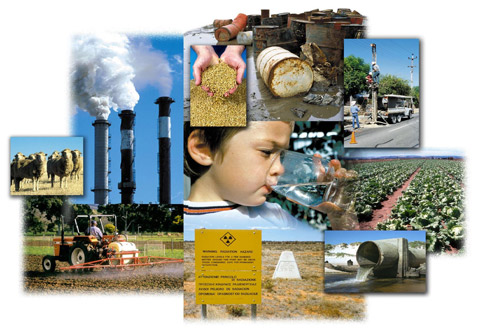 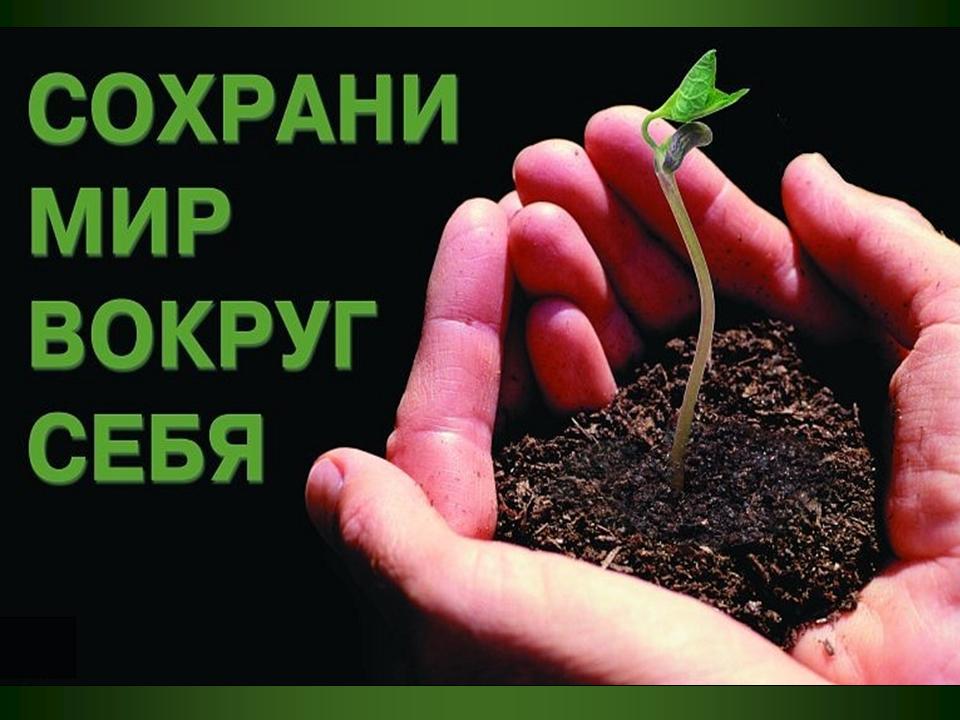 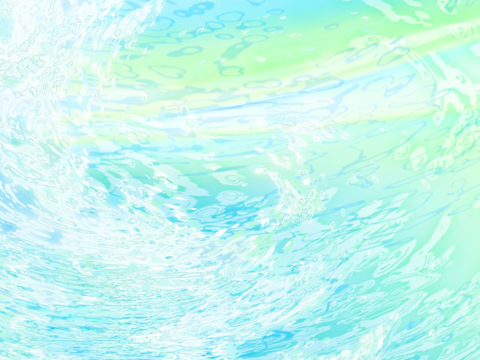 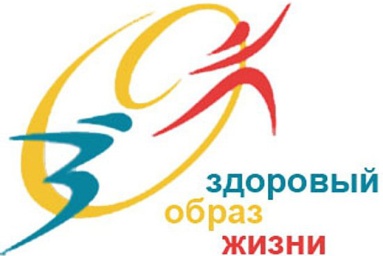 Безопасное поведение
В быту,
На улице, на дорогах,
Со сверстниками,
Правильное сексуальное поведение
(знания о болезнях передающимися половым путём)
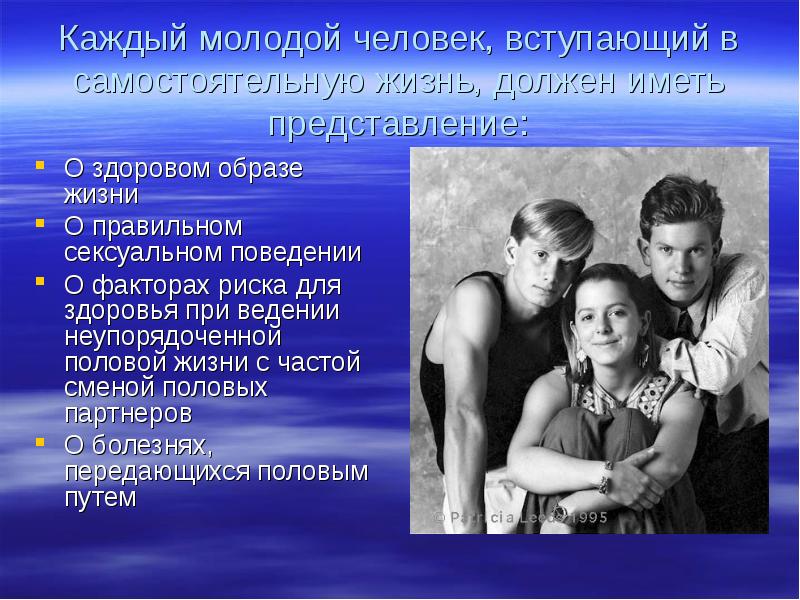 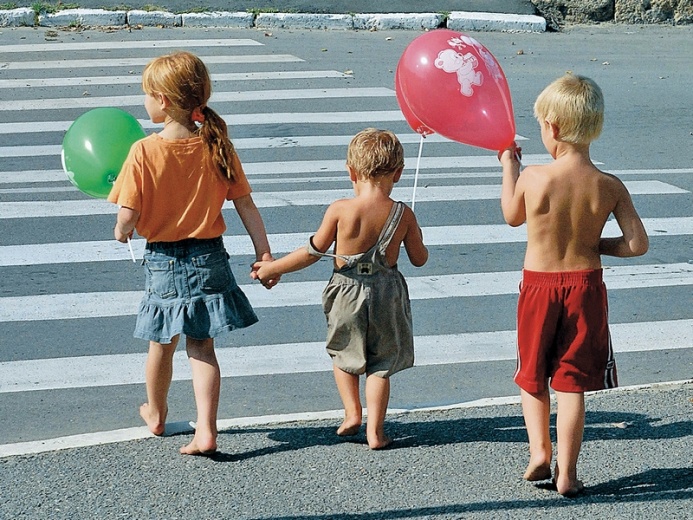 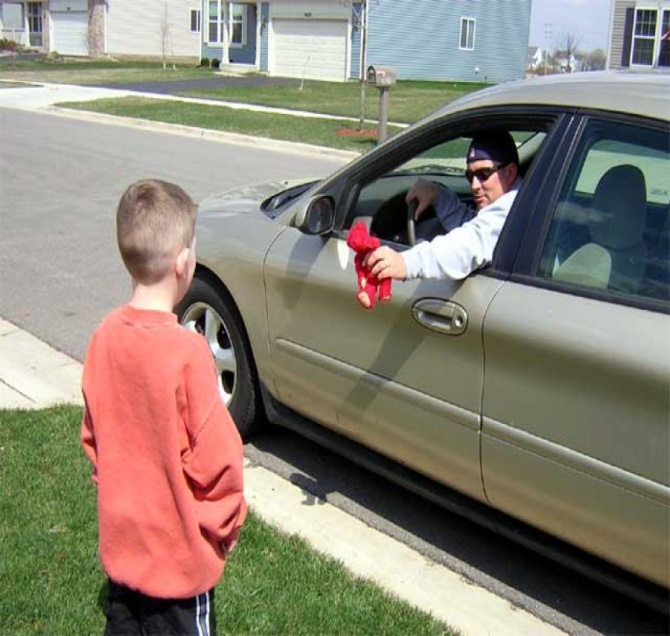 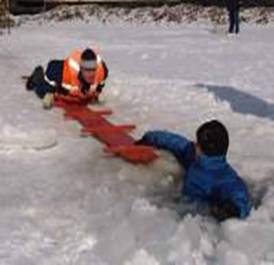 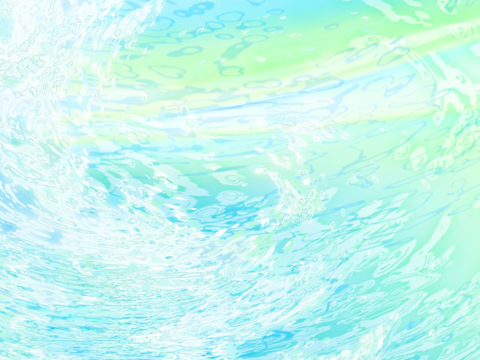 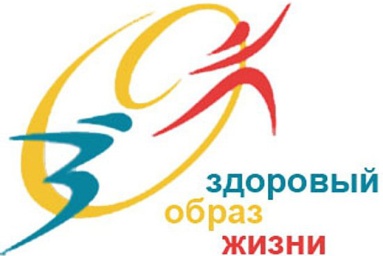 Древнегреческий ученый Пифагор, советовал своим ученикам:
Жить в согласии с природой.
Соблюдать во всем меру -  это основа пифагорейского образа жизни.
Придерживаться определенного режима питания и сна.
Слушать музыку, ибо она исцеляет.
Регулярно заниматься гимнастическими упражнениями.
В любой ситуации стараться не раздражаться, не гневаться, не печалиться.
Иметь в жизни цель и стремиться к ней.
Слушать советы людей, но самому размышлять неустанно.
Всячески развивать память: не засыпать пока не вспомнишь все, что произошло с вами в течении дня.
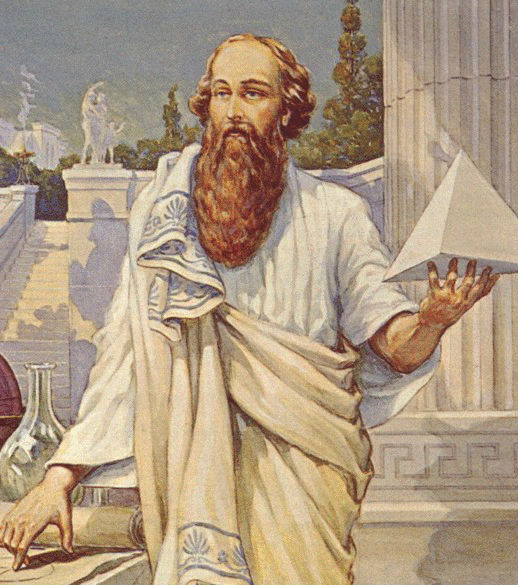 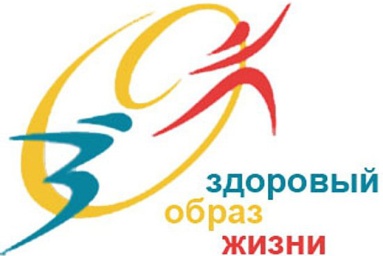 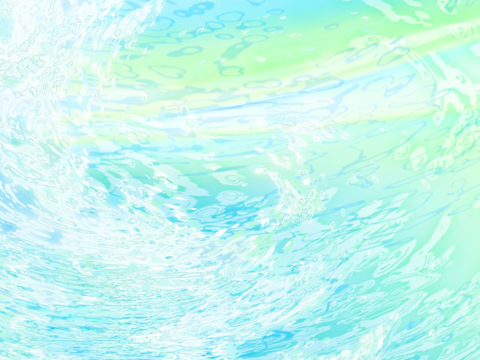 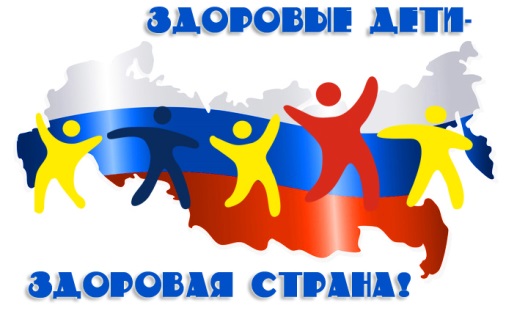 «Сами и само»
Ничто никогда не выходит само.
Само не приходит к нам  на дом письмо.
Само не способно смолоться зерно.
Само стать костюмом не может сукно.
Само не умеет вариться варенье.
Само не напишется стихотворенье.
Мы делать обязаны сами –
Своей головой и своими руками! 
В. Лунин
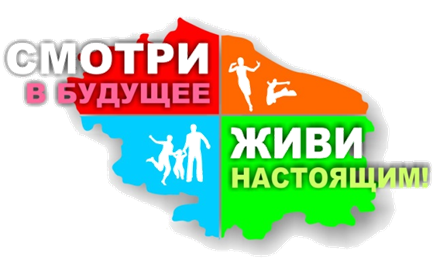 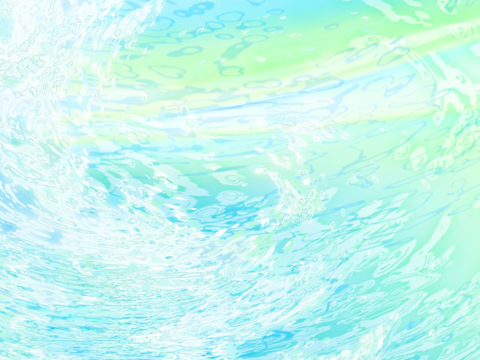 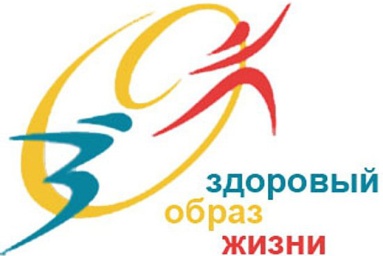 Спасибо за внимание!